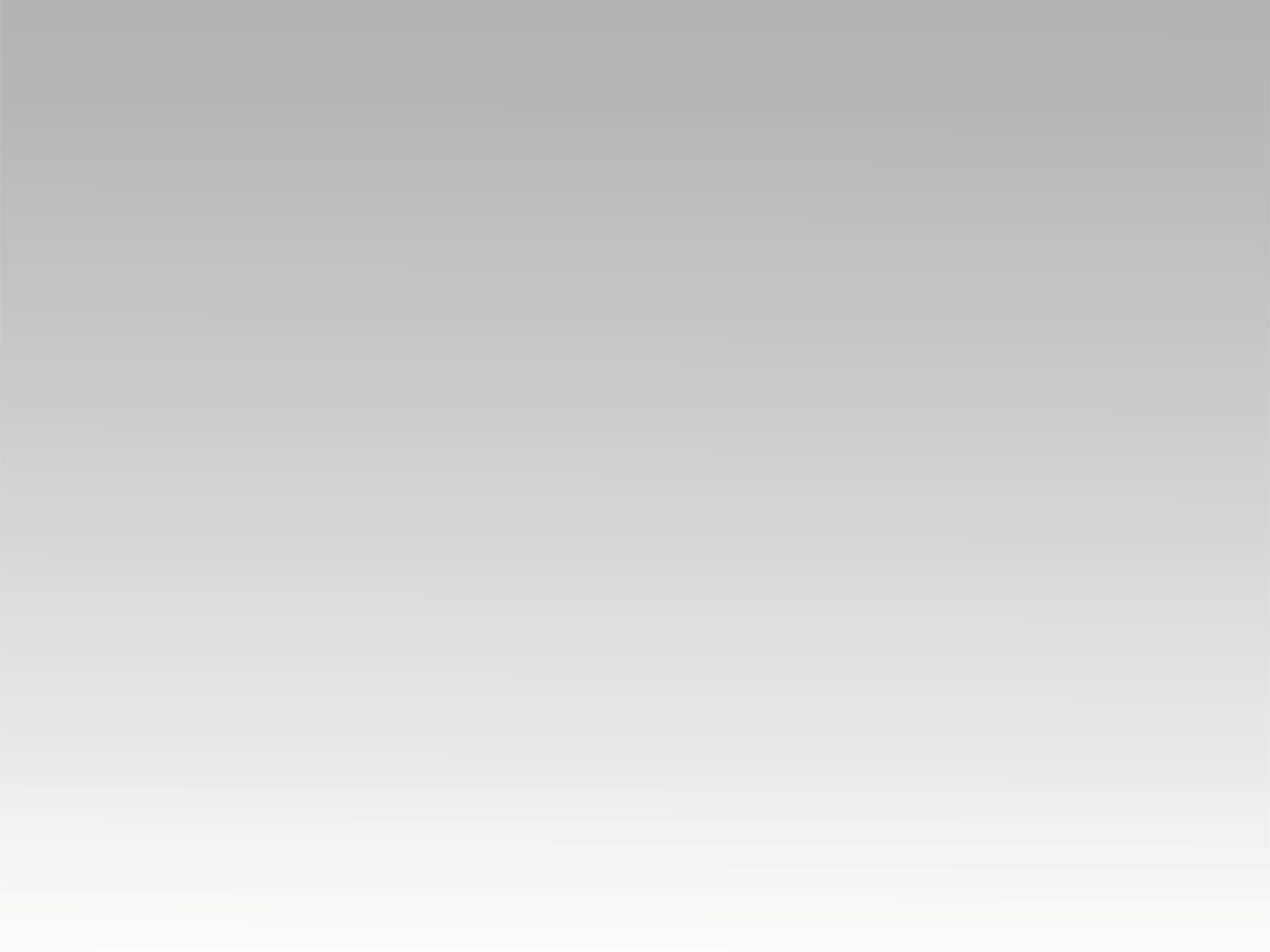 تـرنيــمة
ربي يسوع الغالي
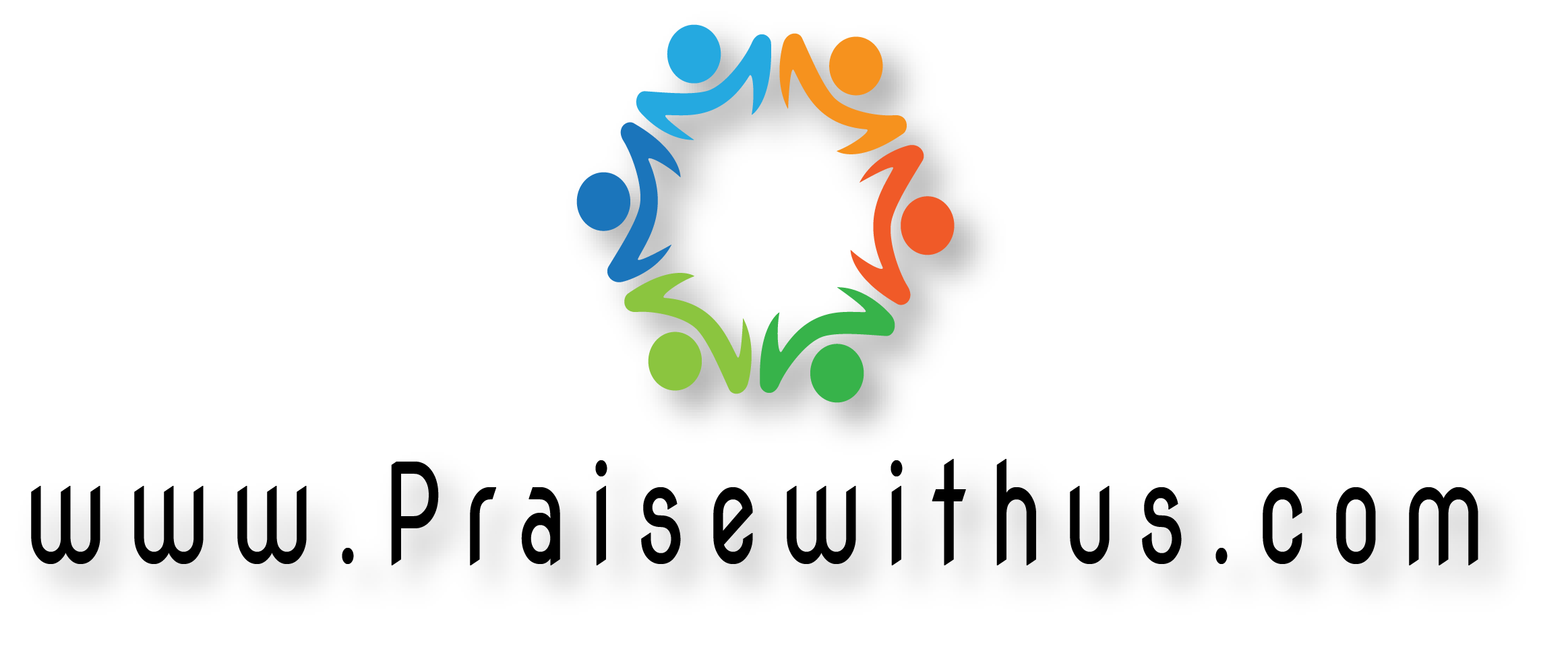 1-
(ربي يسوع الغالي 
مافيش زيه حبيب
معاه تهون الغربة 
ويهون حمل الصليب)2
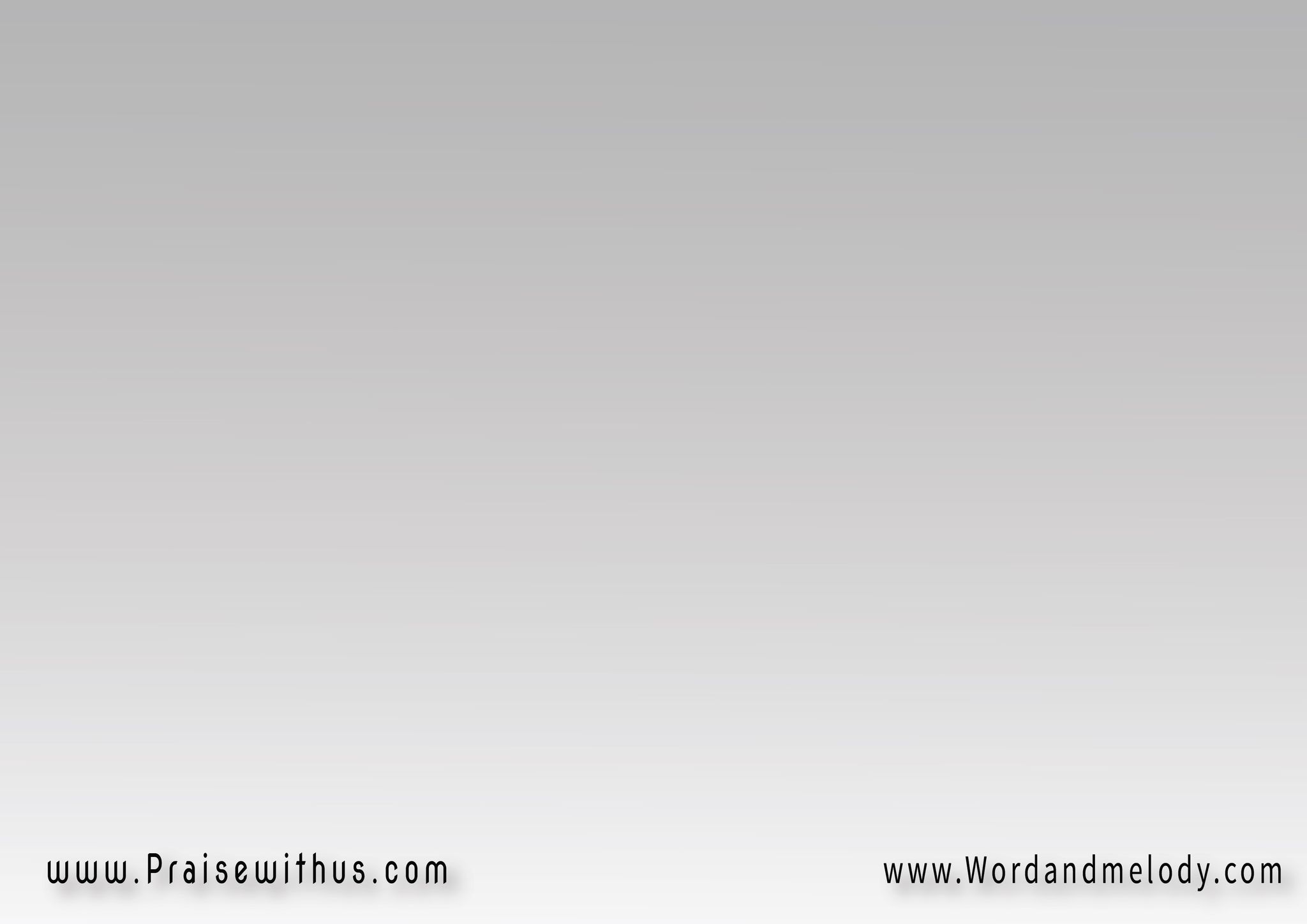 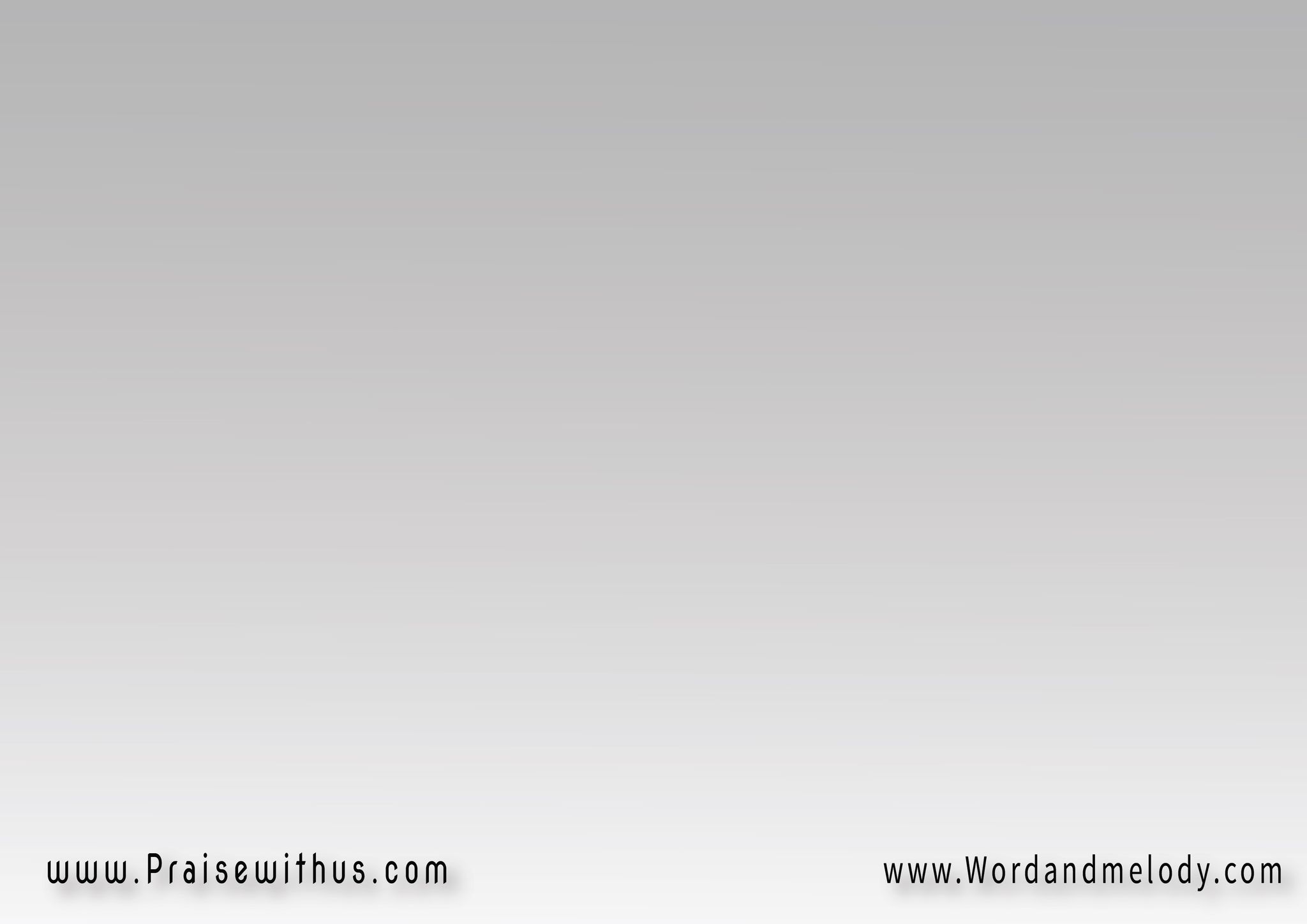 القرار: 
(ما أحلى العشرة وياه 
يسوع رب السماء)2
(يِبـــــارك الحيـــــــاة 
والعيشة حلوة معاه )2
أنا عايش في حمـــاه
2-
(وبعز يا نفسي دوسي 
علي كل المغريات
دا حبيبي حلقه حلاوة 
كله مشتهيات)2
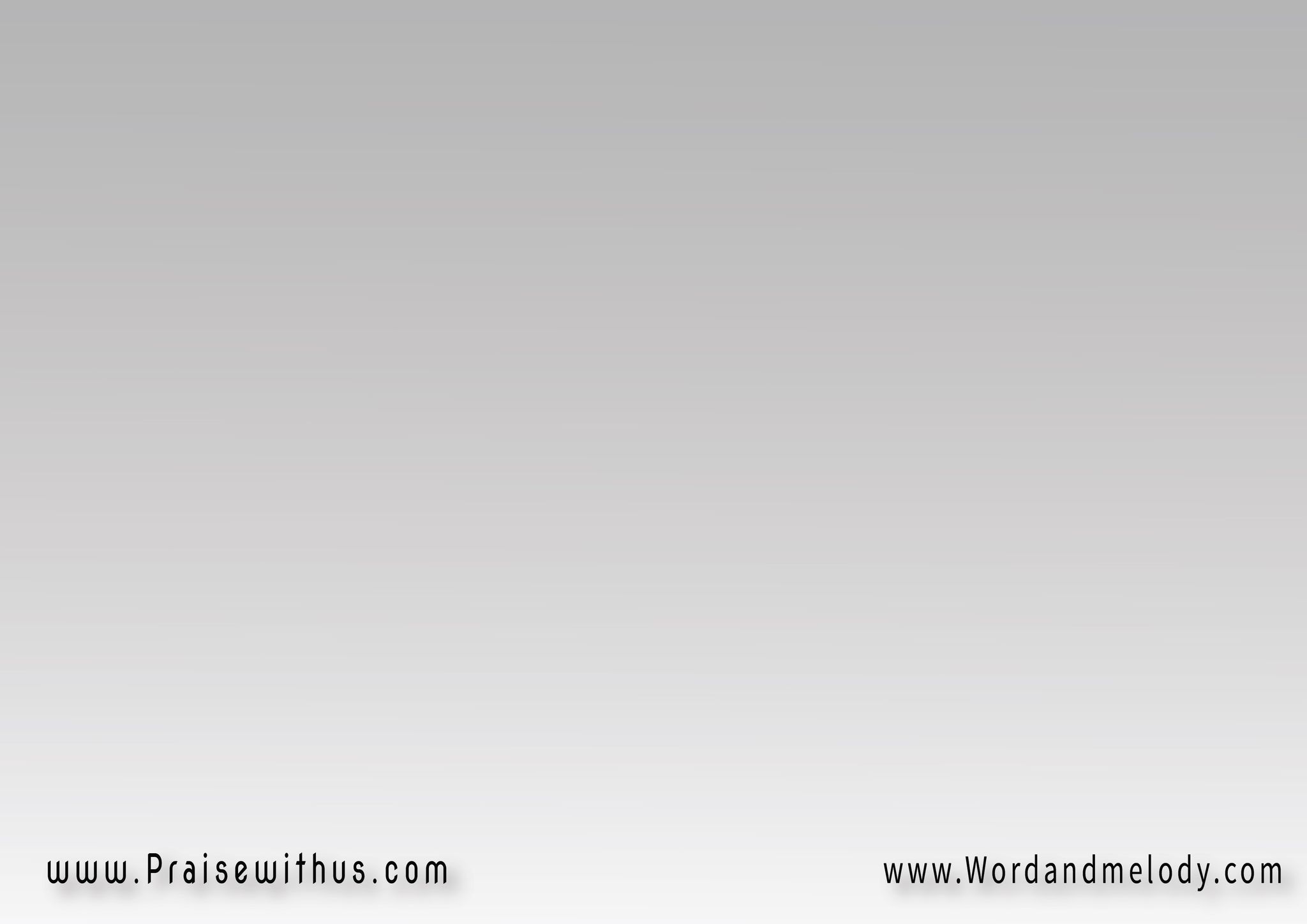 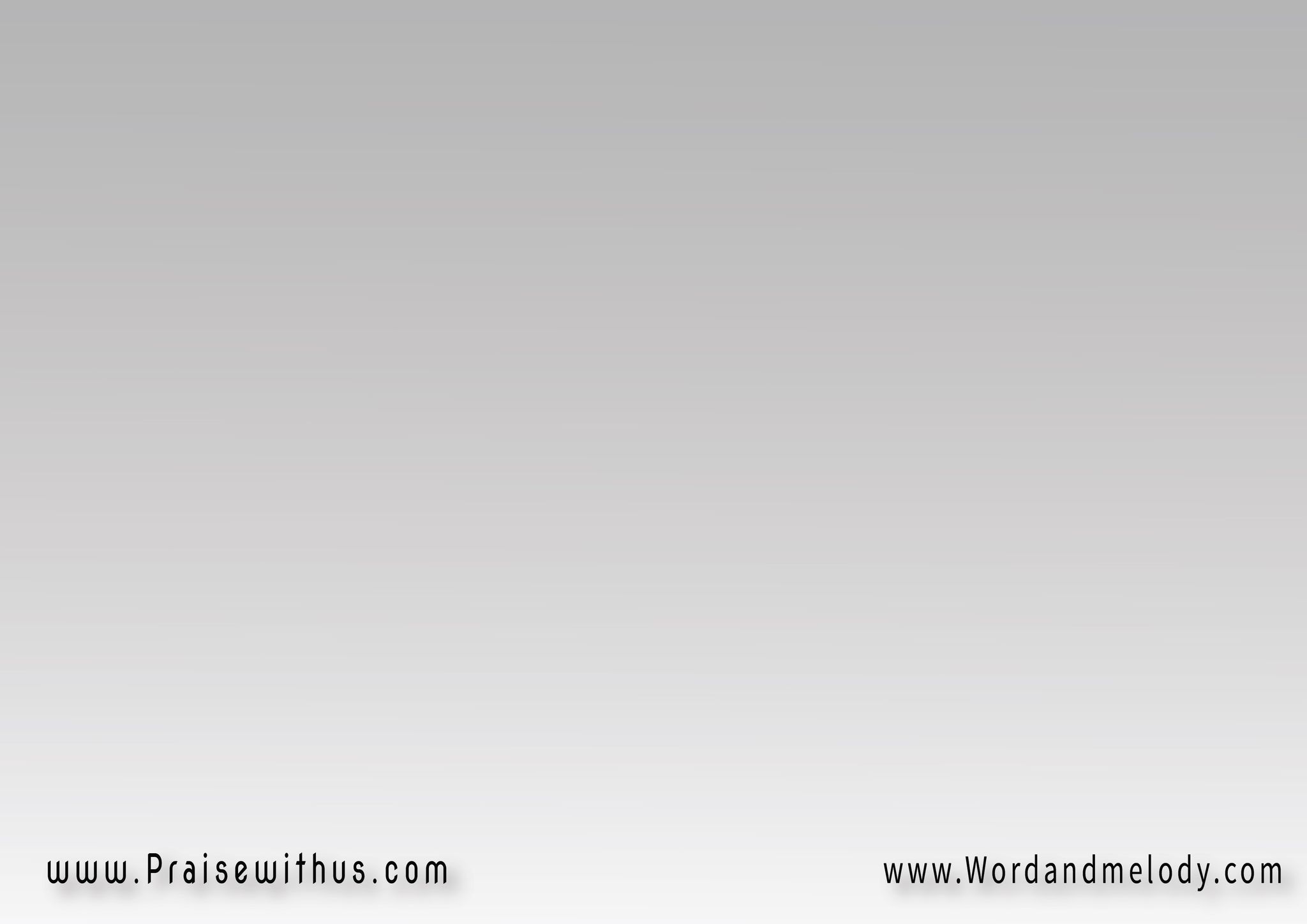 القرار: 
(ما أحلى العشرة وياه 
يسوع رب السماء)2
(يِبـــــارك الحيـــــــاة 
والعيشة حلوة معاه )2
أنا عايش في حمـــاه
3-
(وألامي في البرية 
مهما كانت كتير
ع الأذرع الأبدية 
يحملني القدير)2
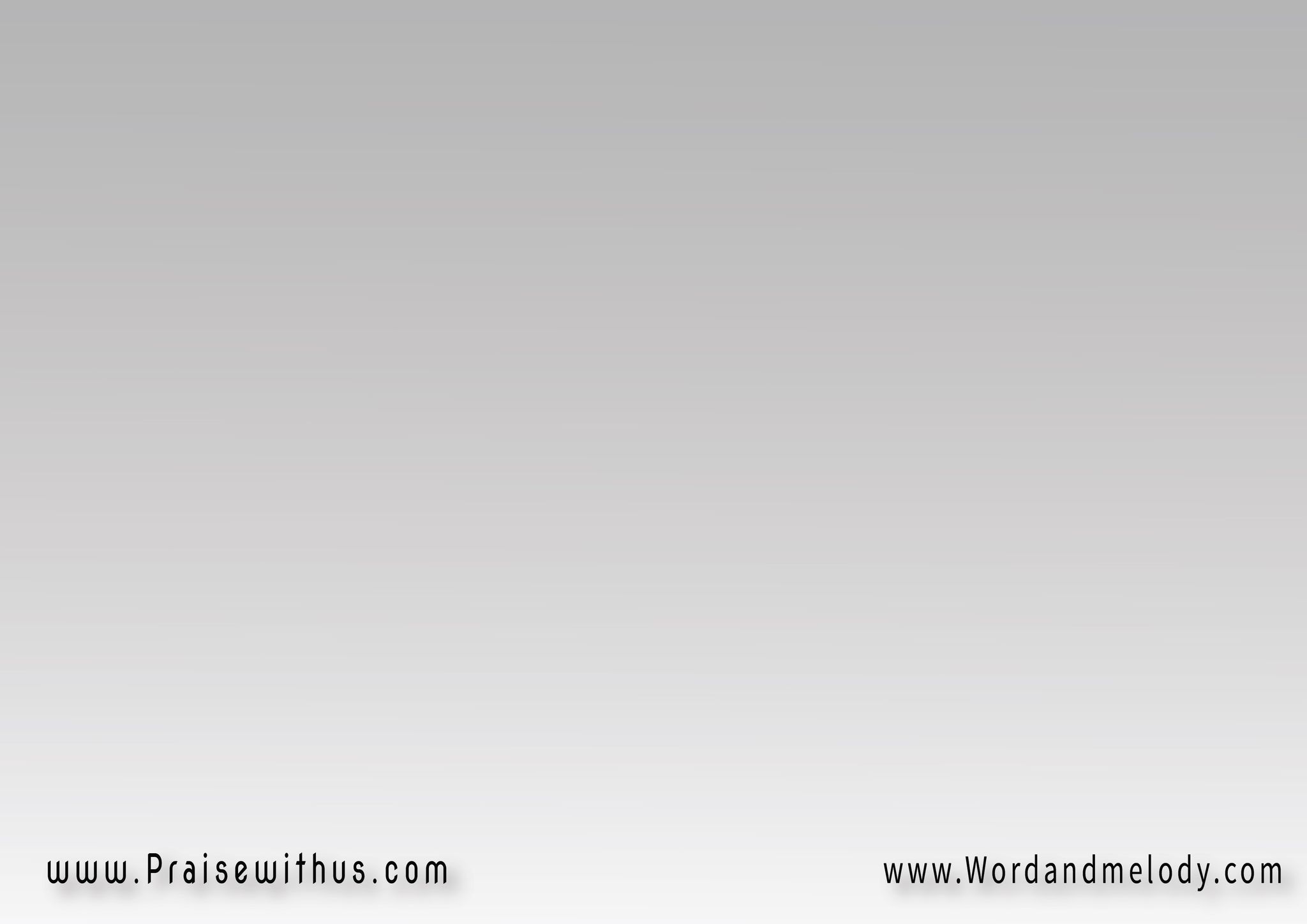 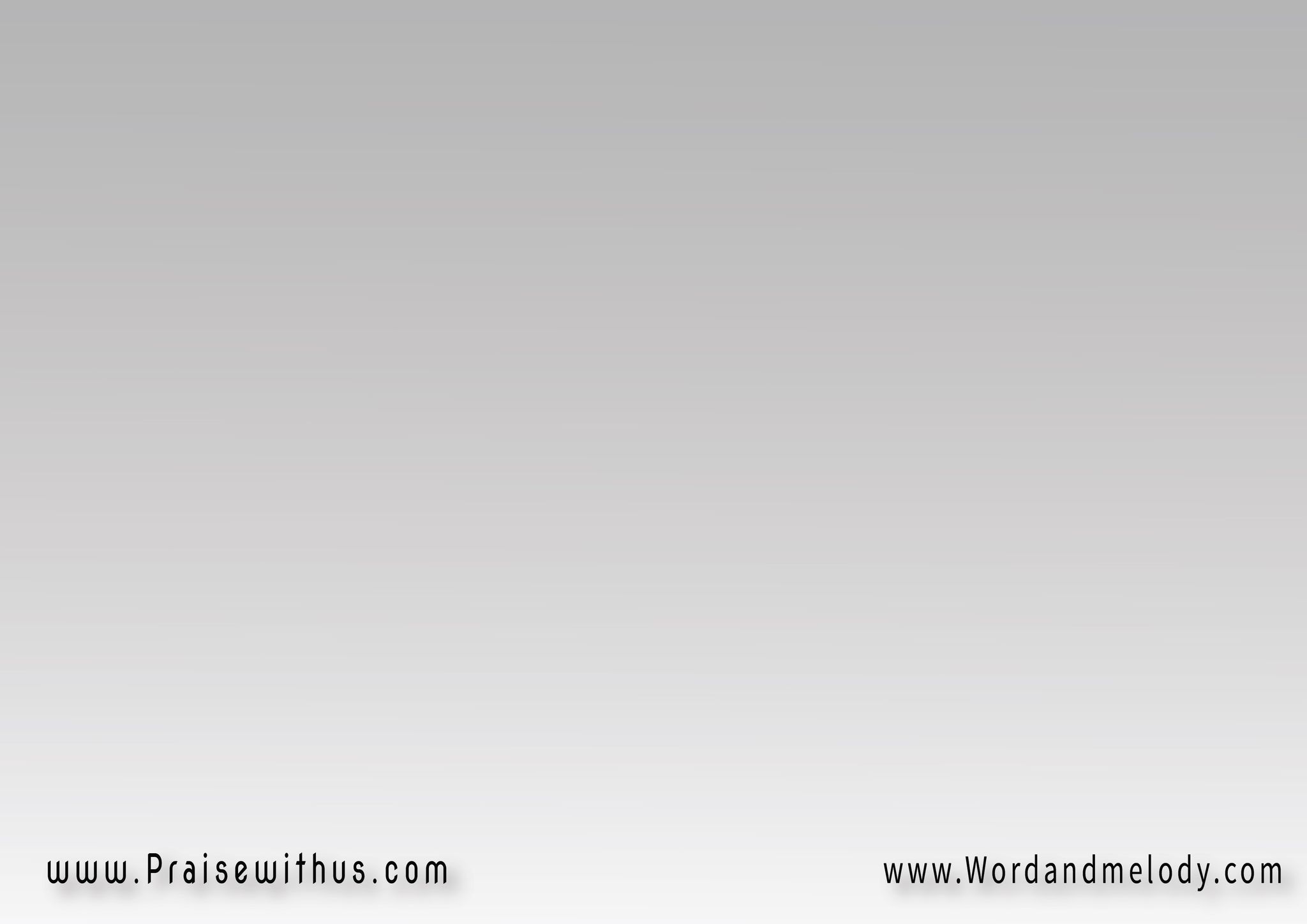 القرار: 
(ما أحلى العشرة وياه 
يسوع رب السماء)2
(يِبـــــارك الحيـــــــاة 
والعيشة حلوة معاه )2
أنا عايش في حمـــاه
4-
(وسعاده أبدية 
كما قال الكتاب
هنا في عيشة هنية 
وهناك في بيت الآب)2
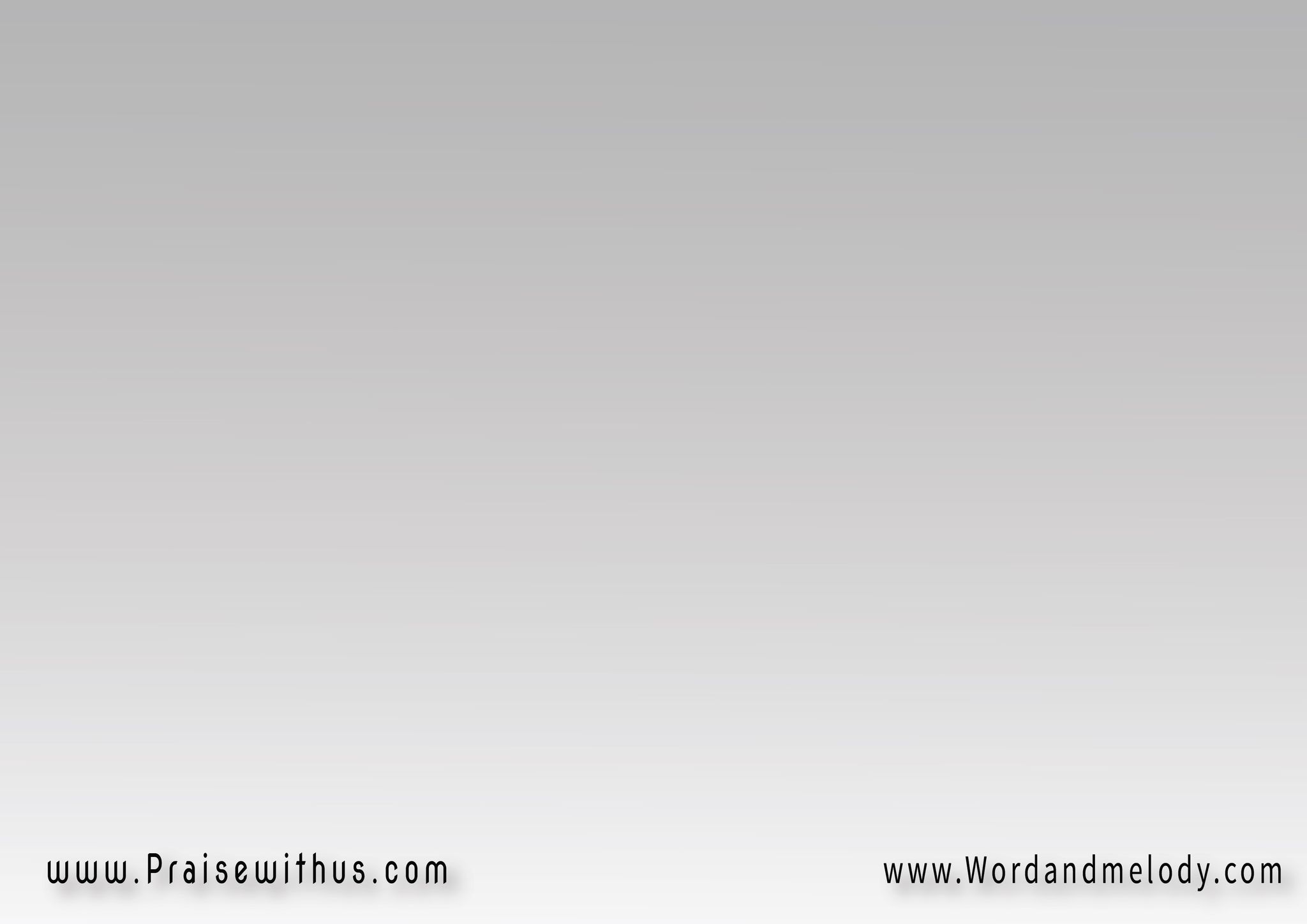 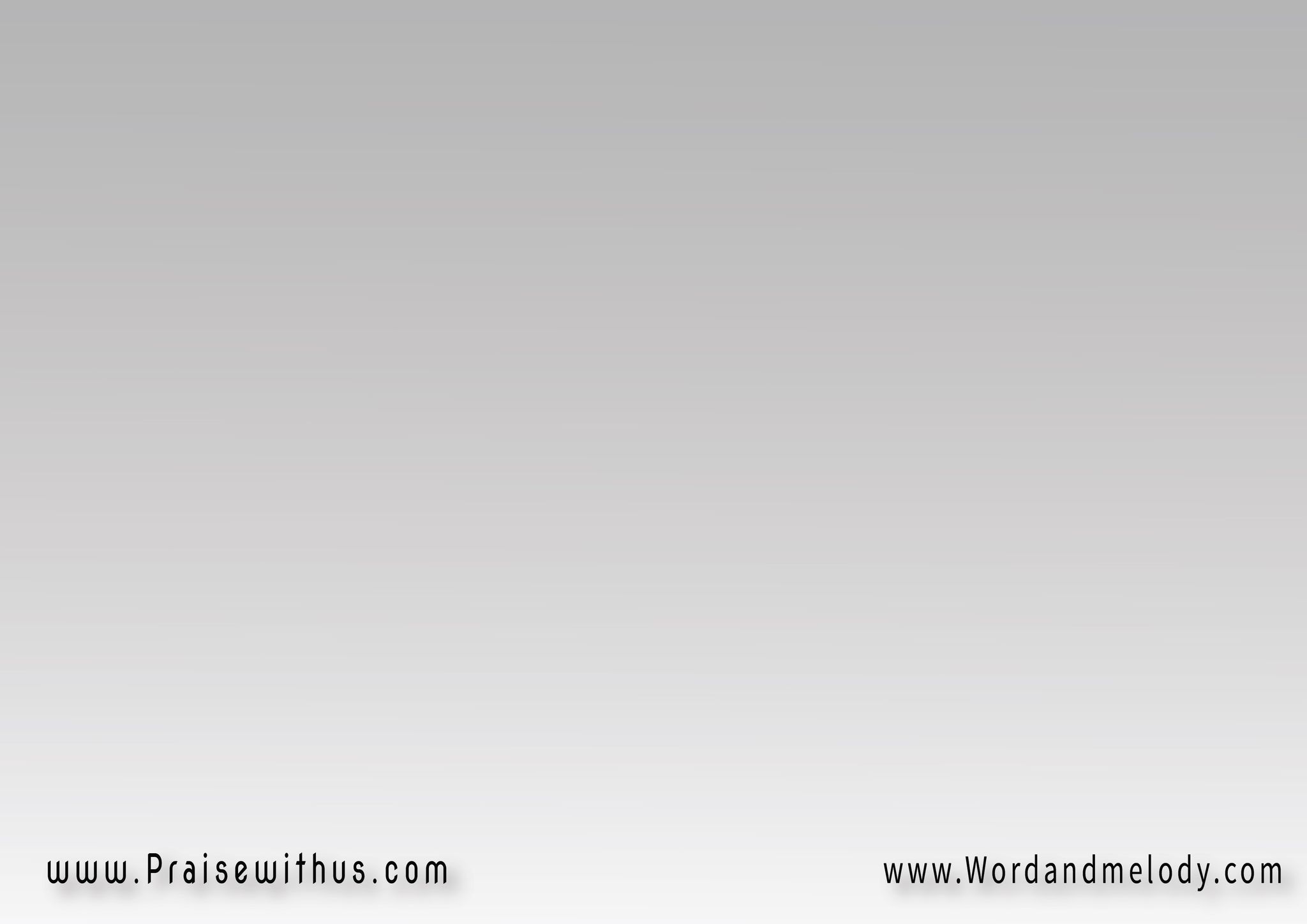 القرار: 
(ما أحلى العشرة وياه 
يسوع رب السماء)2
(يِبـــــارك الحيـــــــاة 
والعيشة حلوة معاه )2
أنا عايش في حمـــاه
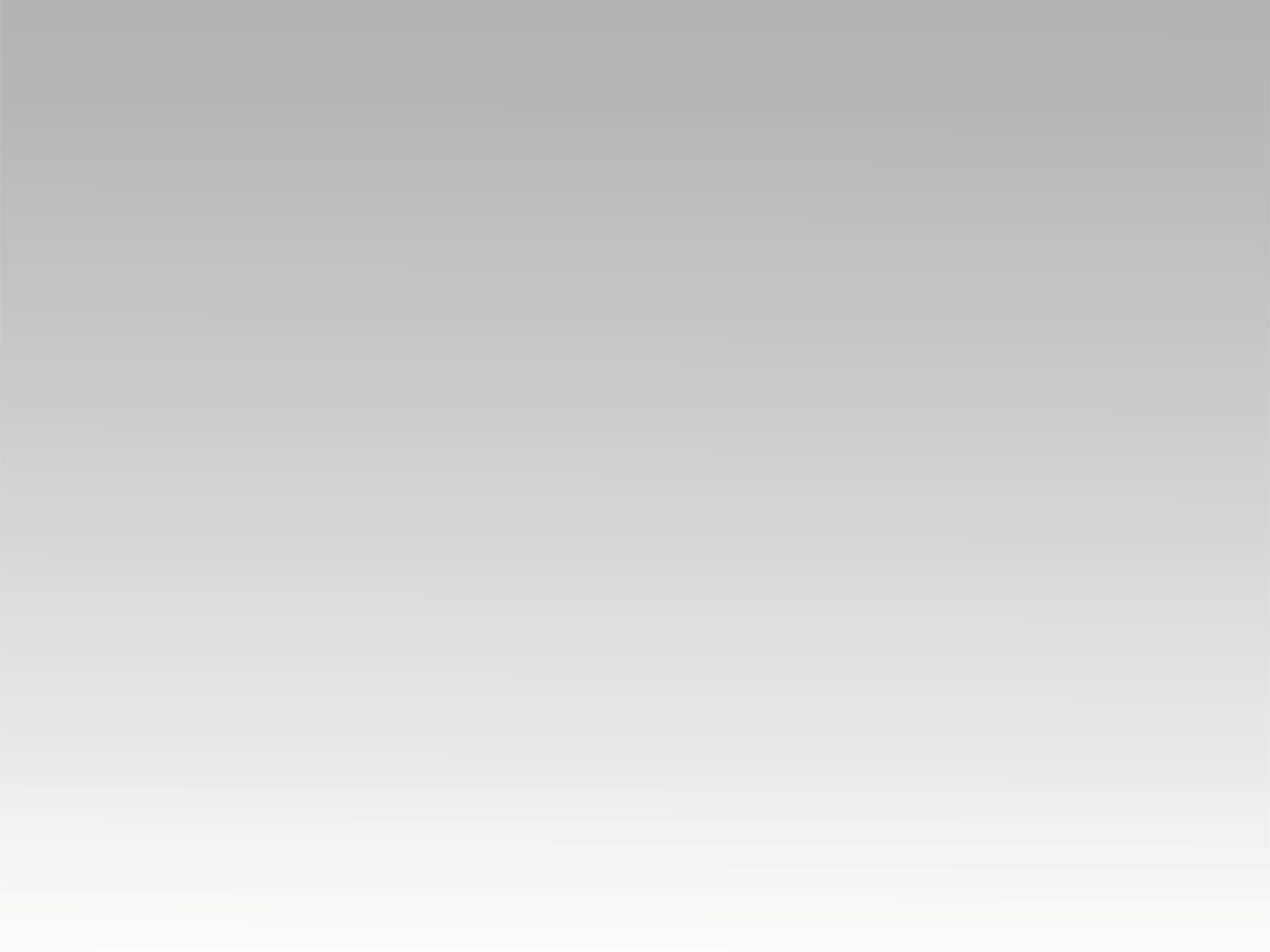 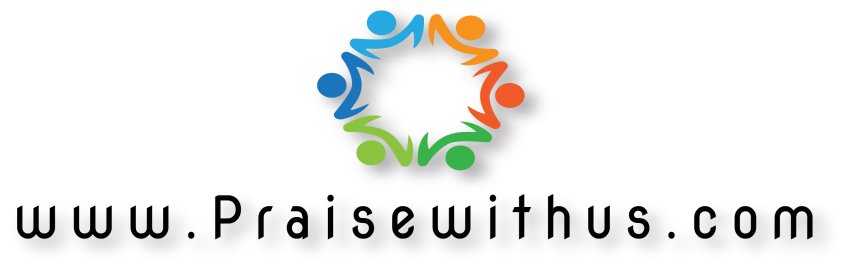